NASA PolarFire Team E Schedule
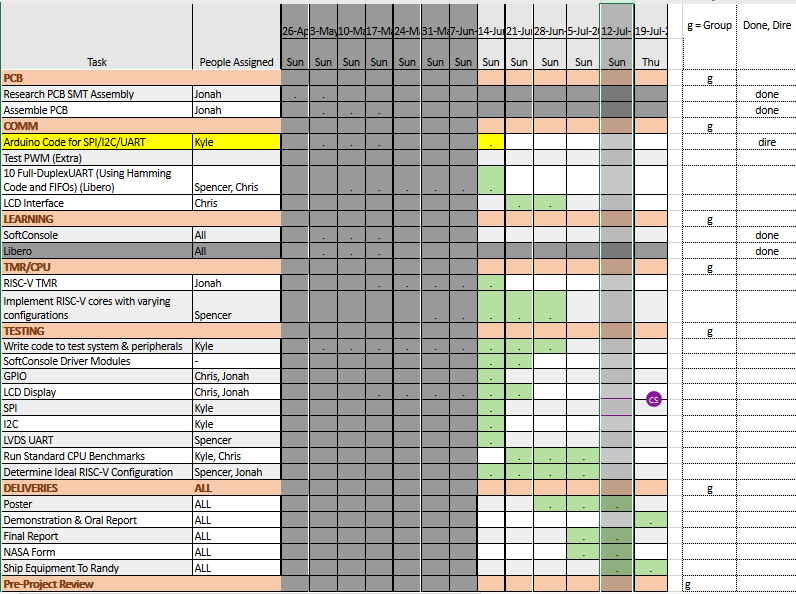 Week 7 (2-Jun to 8-Jun) Chris Porter
Progress made during the week (Log)(What I did)
For example: Resources found (links, manuals), Designs created, Decisions made and corresponding rational, Photos of prototype progress, etc.

* LCD test cannot be finished until we understand GPIO

* Tasks reviewed and rescheduled. (Needs to be adjusted again)

* Better understanding of SoftConsole and Libero

* GPIO Test Documents started.
Difficulties encountered during the week (What I did not do and why)
Addresses and connecting to pins is more complex than we initially thought.
GPIO has not been tested, so that needs to happen first.
Goals for this coming week(Ones that move the project forward the most)
How can we help you achieve your goals?
Poster?
Week 7 (2-Jun to 8-Jun) Jonah Boe
Progress made during the week (Log)(What I did)
Understanding how the Libero and SoftConsole code are coupled has been difficult. This became the focus of my week. This will allow me to be more successful in the long run.
Difficulties encountered during the week (What I did not do and why)
NA
Goals for this coming week(Ones that move the project forward the most)
How can we help you achieve your goals?
Just sharing what we've learned with one another
Week 7 (2-Jun to 8-Jun) Spencer Cheney
Progress made during the week (Log)(What I did)
For example: Resources found (links, manuals), Designs created, Decisions made and corresponding rational, Photos of prototype progress, etc.
Was able to figure out address for LVDS UART module and get a working version set up in softconsole.
Difficulties encountered during the week (What I did not do and why)
.
Goals for this coming week(Ones that move the project forward the most)
How can we help you achieve your goals?
.
Week 7 (2-Jun to 8-Jun) Kyle Tolliver
Progress made during the week (Log)(What I did)
For example: Resources found (links, manuals), Designs created, Decisions made and corresponding rational, Photos of prototype progress, etc.

Worked on communication code
Difficulties encountered during the week (What I did not do and why)
I was visiting my family
Due to my parents' house being on the Market
Goals for this coming week(Ones that move the project forward the most)
How can we help you achieve your goals?
Remote Access for L01

Leadership Quiz (Wed., June 19 to Fri., June 21, 2019 - In the Testing Center {No notes, No calculator}) --- What is this assignment?
[Speaker Notes: Taken from Elder Bednar’s address:  http://www2.byui.edu/Presentations/Transcripts/Devotionals/2006_10_31_Bednar.htm]